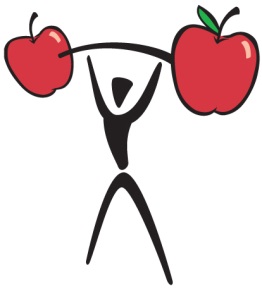 Health And Safety Check 26.2.18.
School Parliament Members:
Luke & Kate
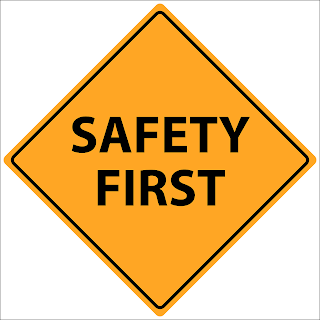 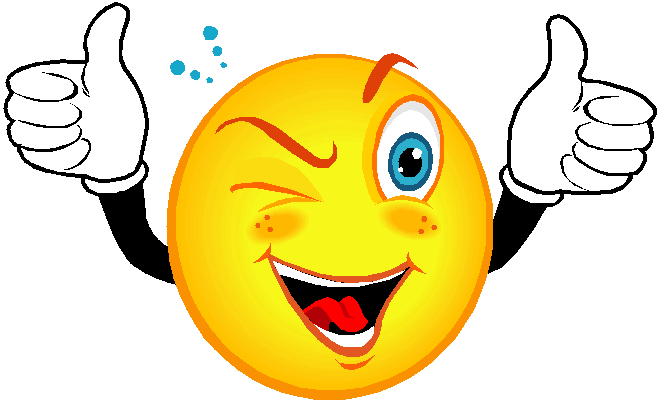 What has been fixed
The wood that holds up the bench.
The chalk board in the Year 1 play area.
The ground in the boys toilets, Willow class Y6.
The carpet has been fixed, Beech Class Y6.
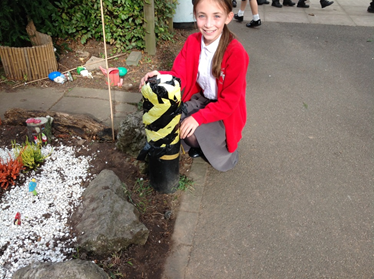 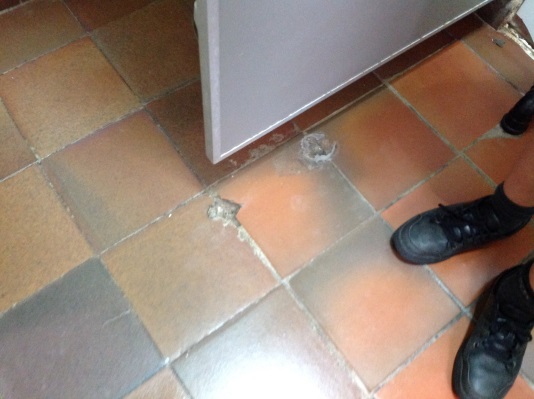 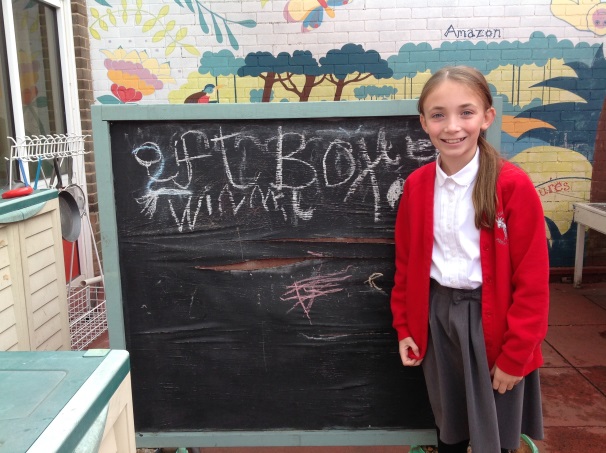 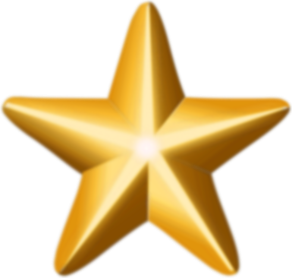 Other Things We’ve Found
- There is a giant puddle on the playground. (Need new flooring)
- Big mud patch on a slope.
Big tripping hazard, Beech Y6.
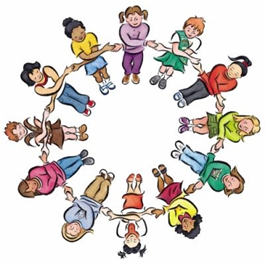 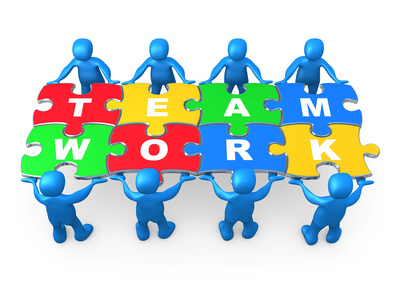 By Kate & Luke 
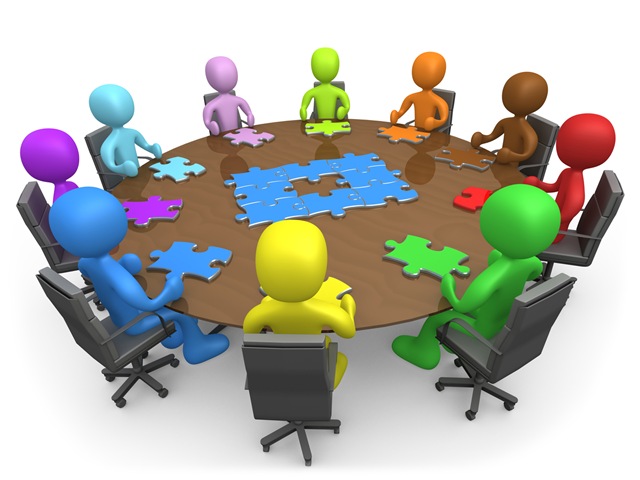